«Что окружает нас дома»1 класс
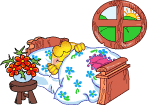 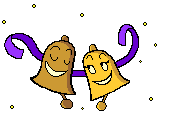 Прозвенел для нас звонок

   Начинается урок!

К нам без опоздания

Приходи, СТАРАНИЕ!

 Помоги нам потрудиться!

Мы пришли сюда УЧИТЬСЯ!
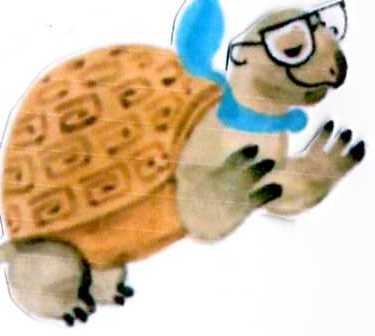 1. Жук, корова, жираф
2. Кузнечик, бабочка, синица.
3. Окунь, пингвин, щука.
4. Летучая мышь, ласточка, сова.
5. Утка, пингвин, кит.
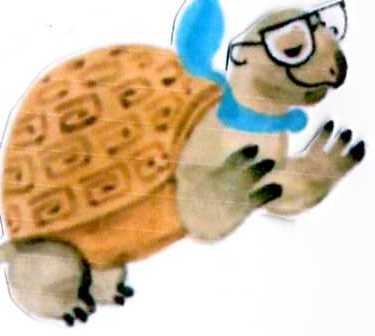 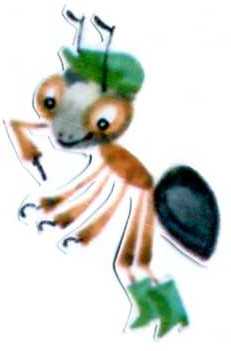 Отдельное помещение в квартире, доме, отгороженное стенами и перегородками.
Из чего мы едим?
Что вы носите?
Назвать одним словом: утюг, холодильник, телевизор.
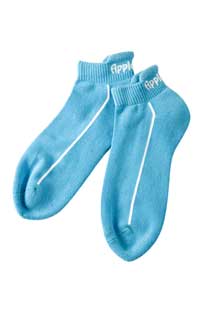 А теперь закройте глаза и представьте, что вы у себя дома. Мысленно пройдите по квартире. Вспомните, какие предметы окружают вас дома. Назовите их. Для чего они служат?
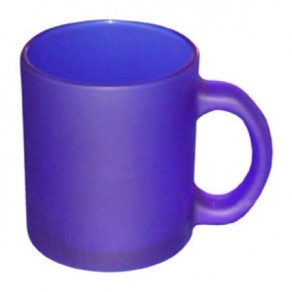 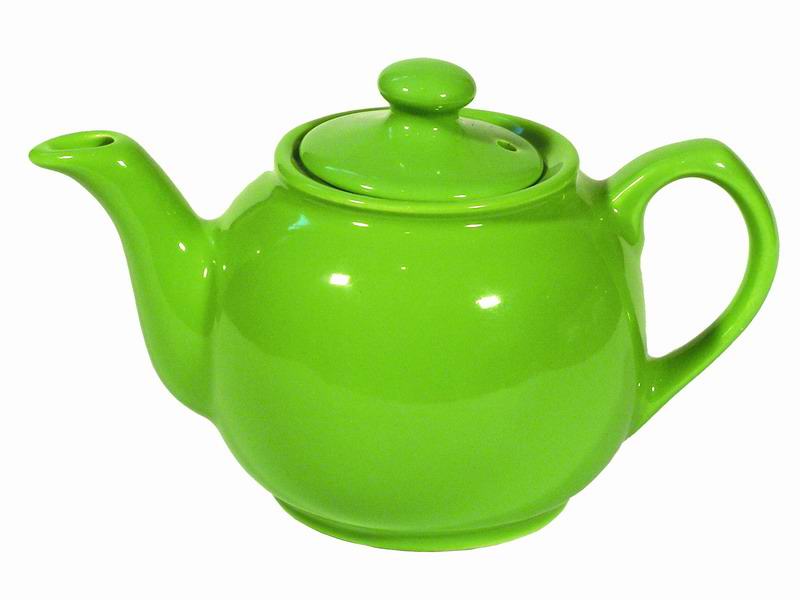 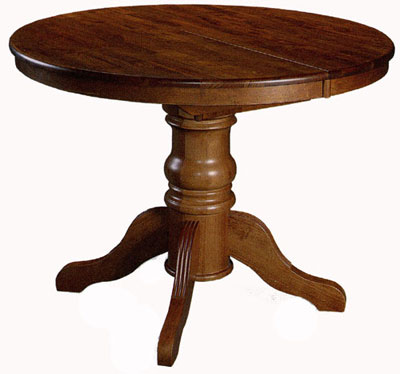 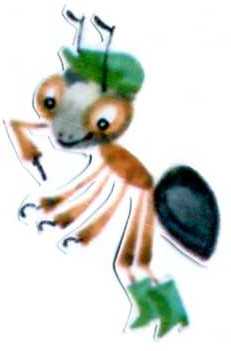 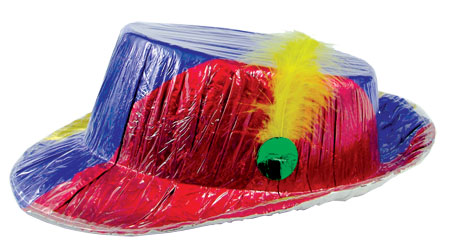 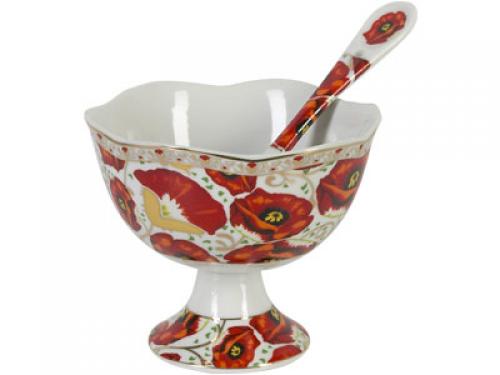 Мудрая Черепаха решила навестить Муравьишку, который  поспешил домой, чтобы подготовиться к встрече. Заглянем и мы к нему в дом.
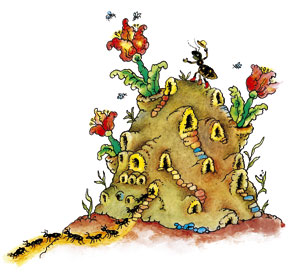 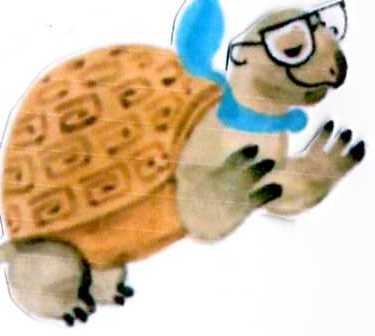 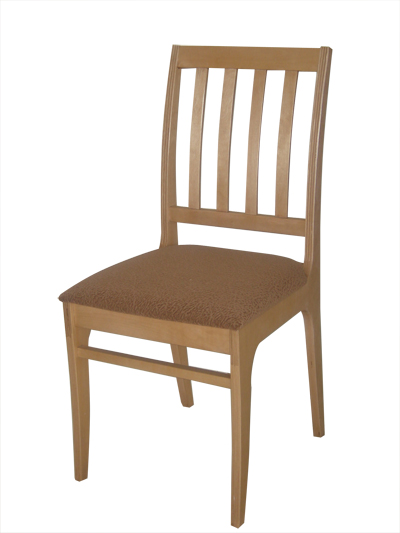 У меня дома небольшой беспорядок. Что же вы видите в моём доме?
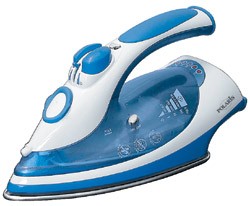 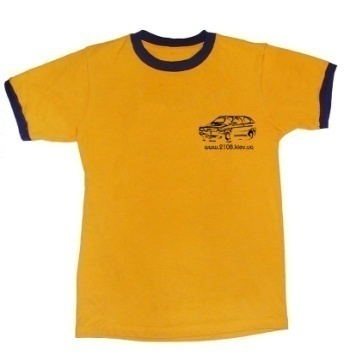 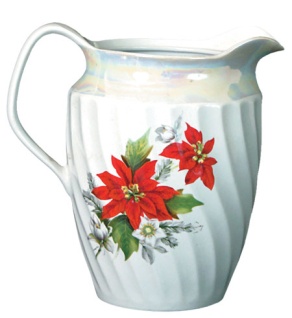 Я вижу в твоём доме       5 предметов мебели,       4 предмета бытовой техники,                            8 предметов одежды, 7 предметов посуды.                                       Ребята! Найдите эти предметы.
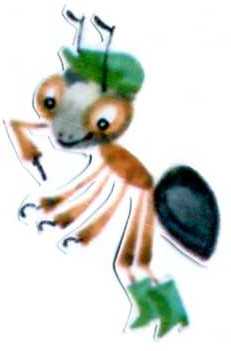 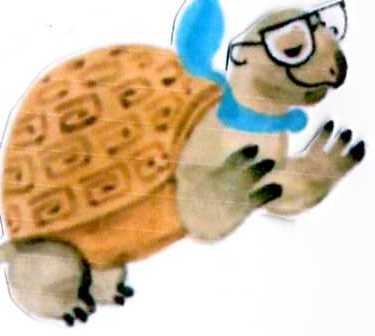 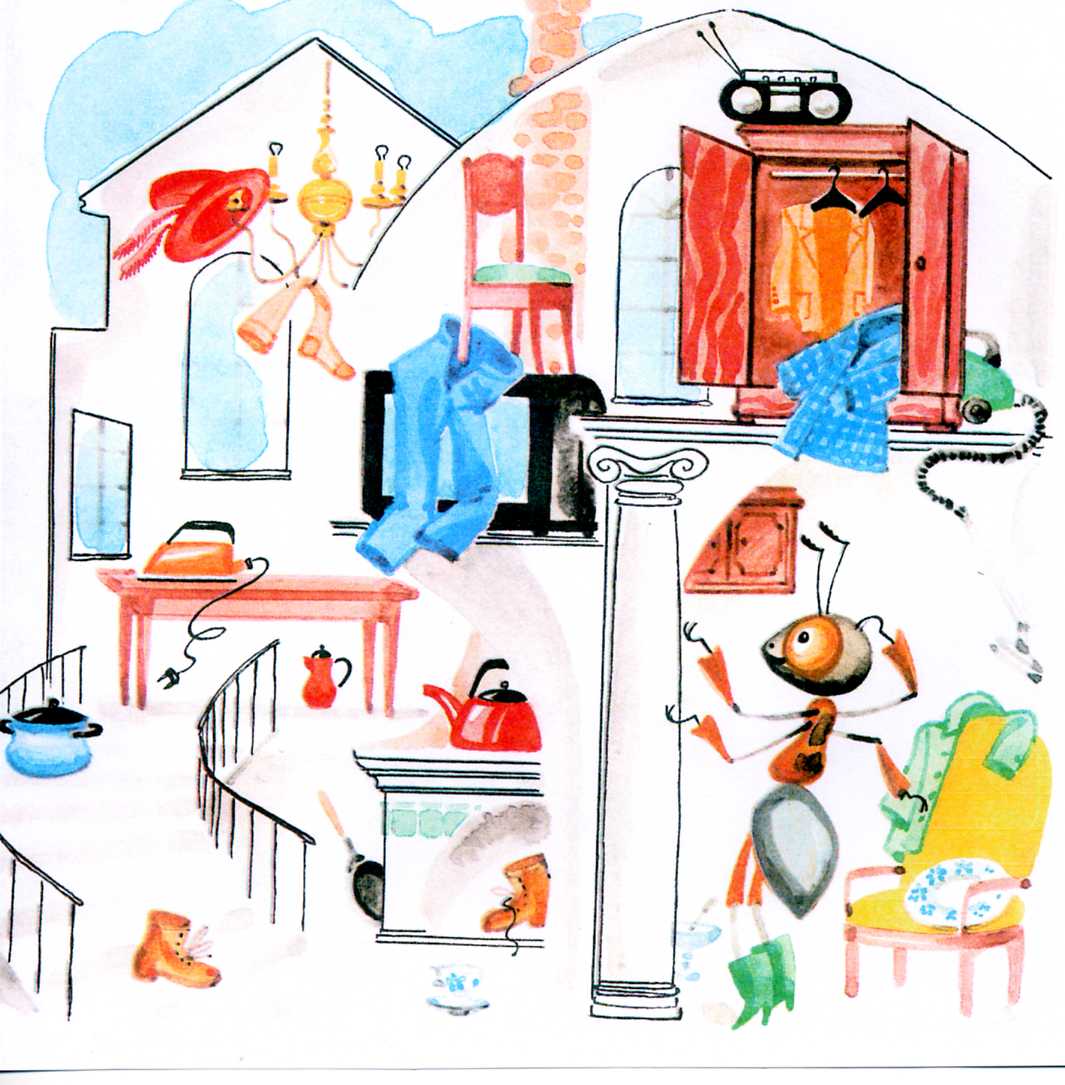 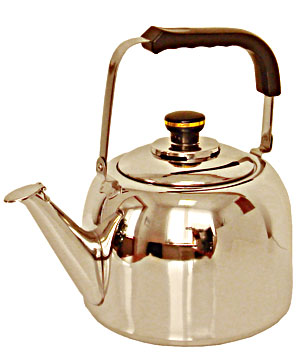 Из горячего колодца через нос водица льётся.
чайник
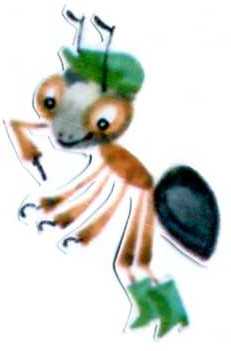 Полюбуйся, посмотри —Полюс северный внутри!Там сверкает снег и лед,Там сама зима живет.
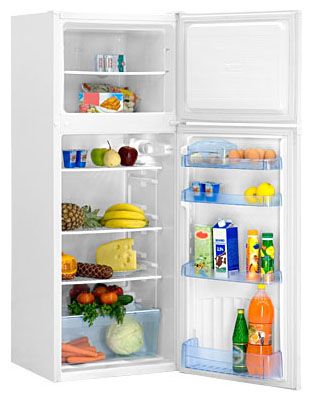 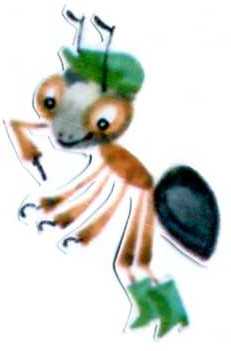 Две сестренки, две плетенкиИз овечьей шерсти тонкой. Как гулять — так надевать, Чтоб не мерзли пять да пять.
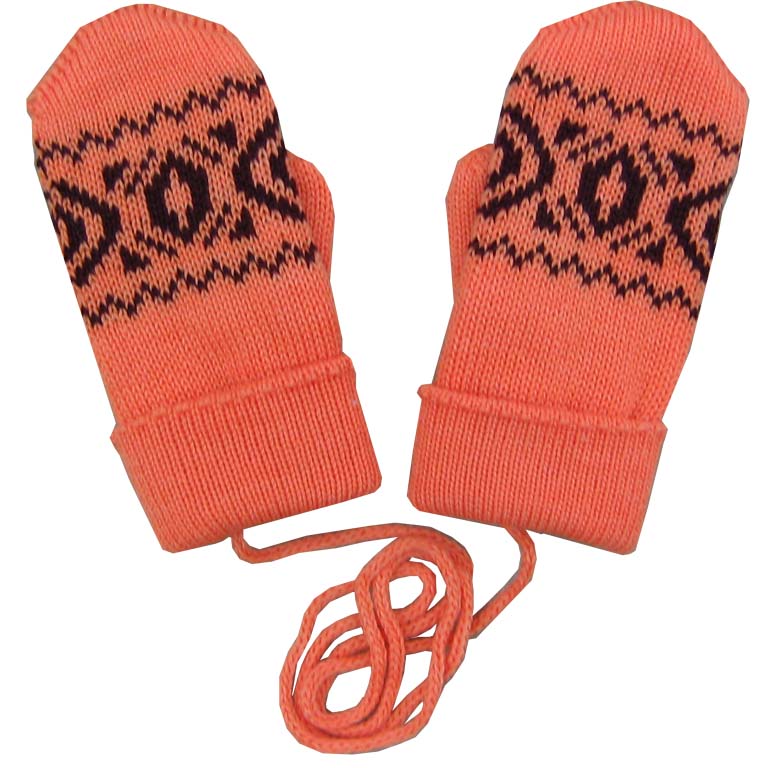 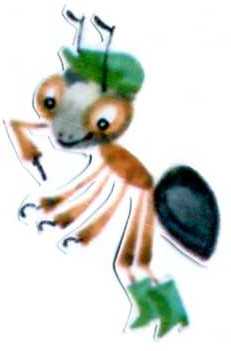 Утка в воде,
А хвост на горе.	.
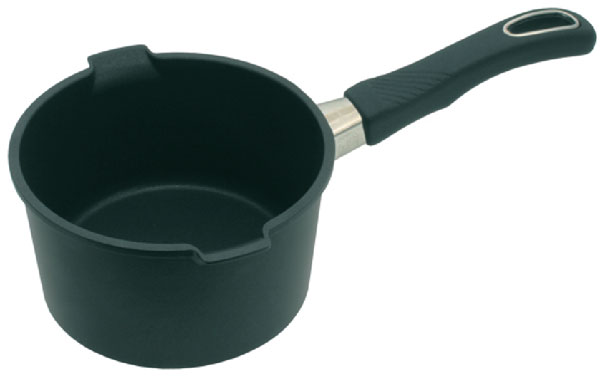 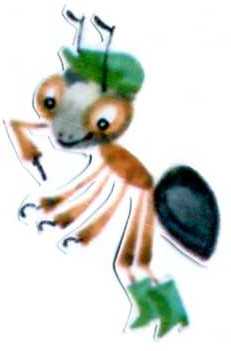 Живёт в нём вся вселенная , а вещь обыкновенная.	.
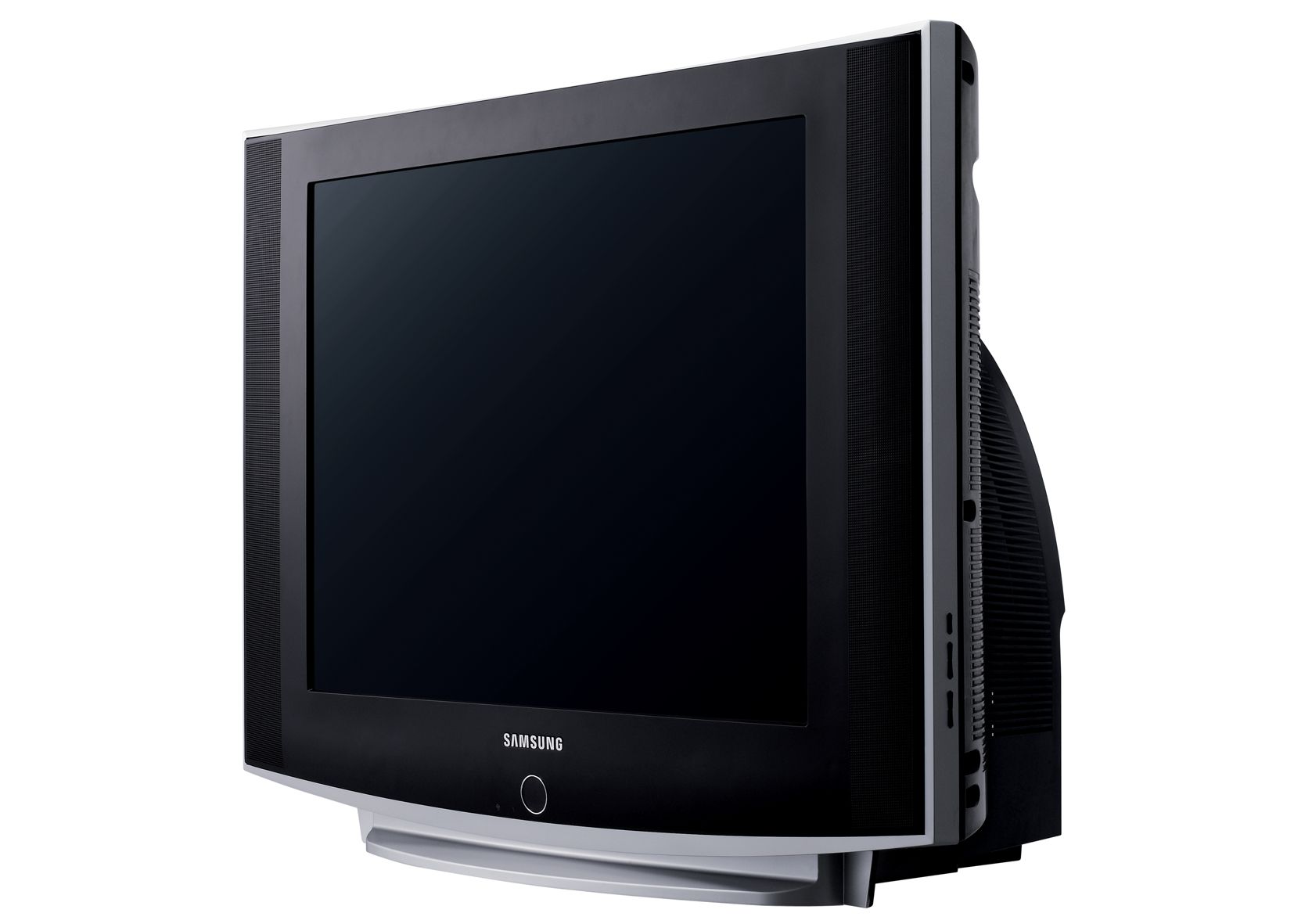 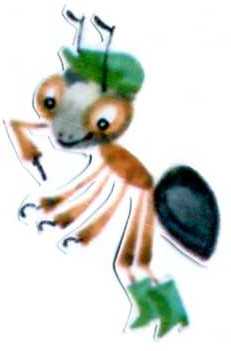 телевизор
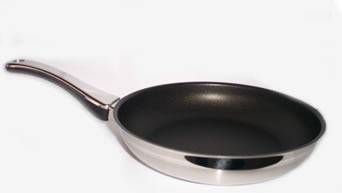 Найдите лишний предмет.
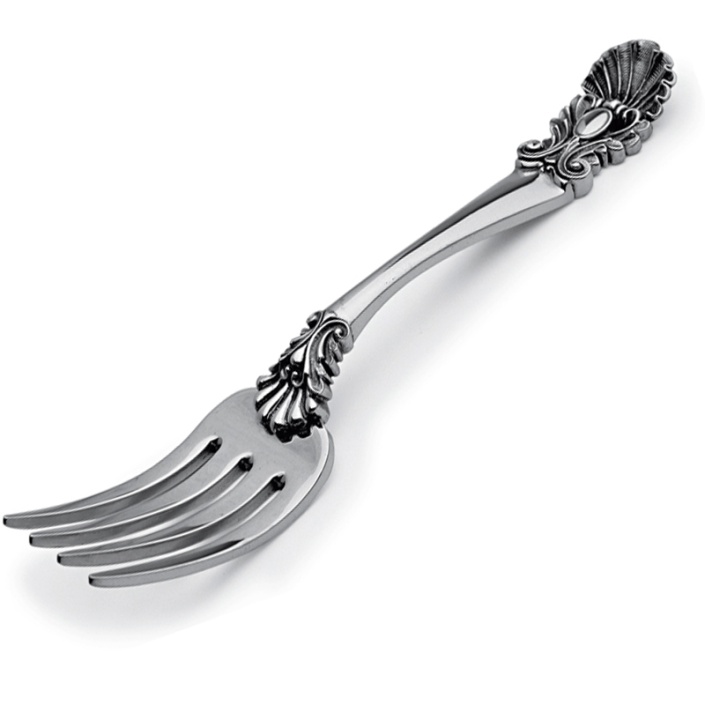 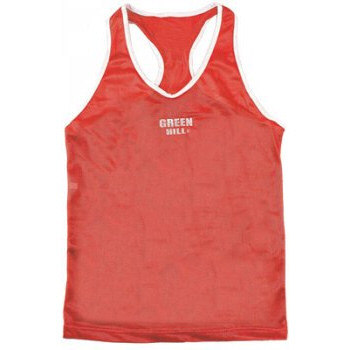 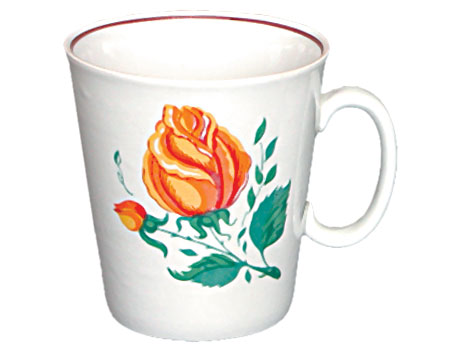 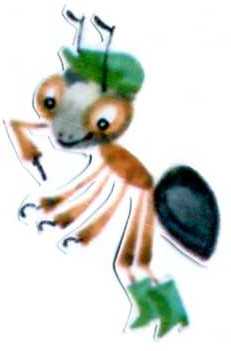 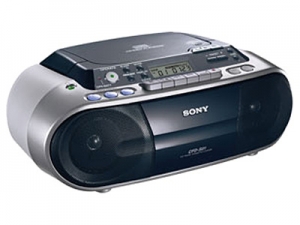 Найдите лишний предмет.
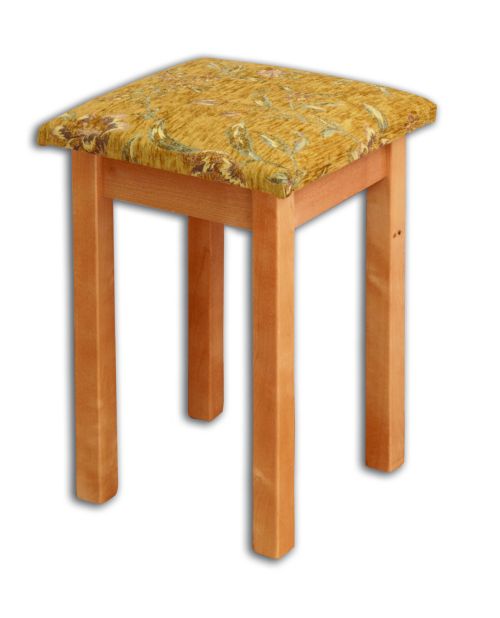 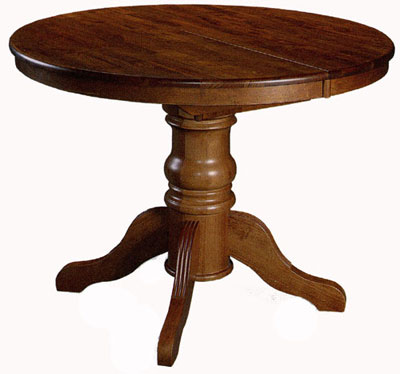 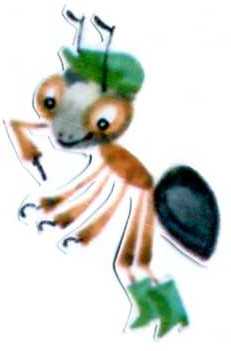 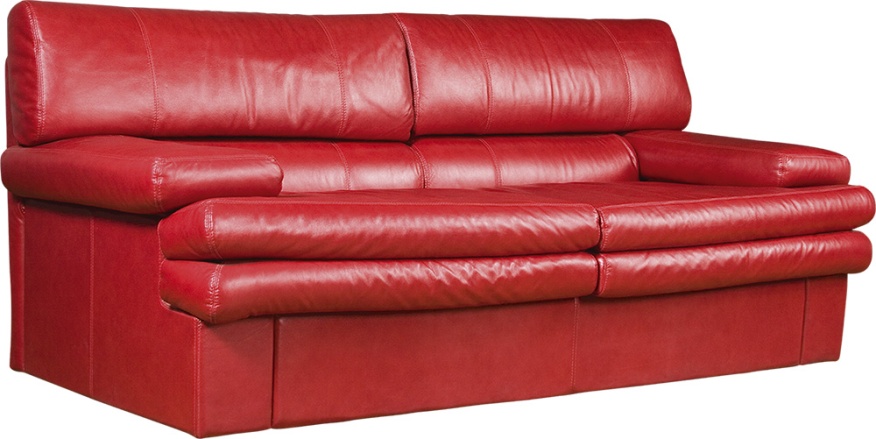 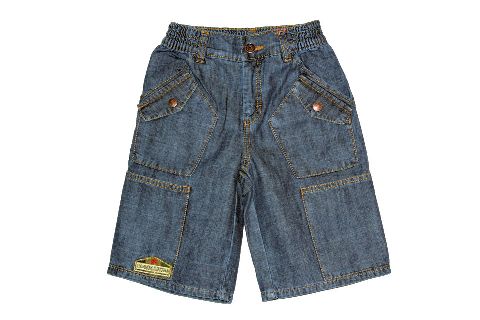 Найдите лишний предмет.
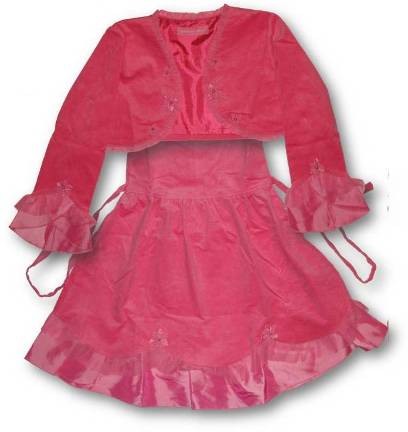 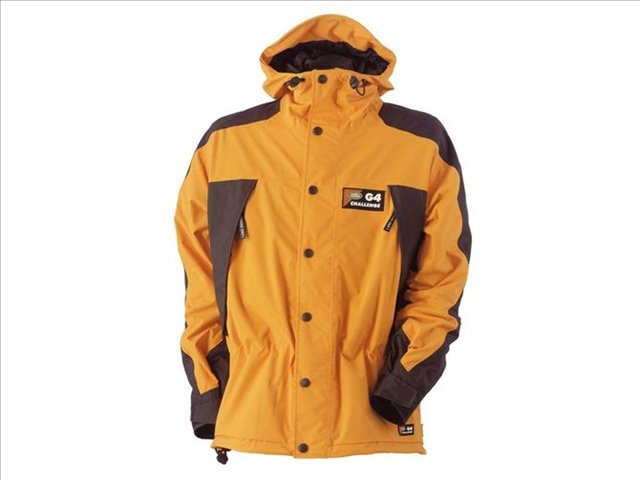 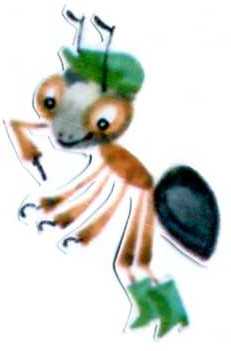 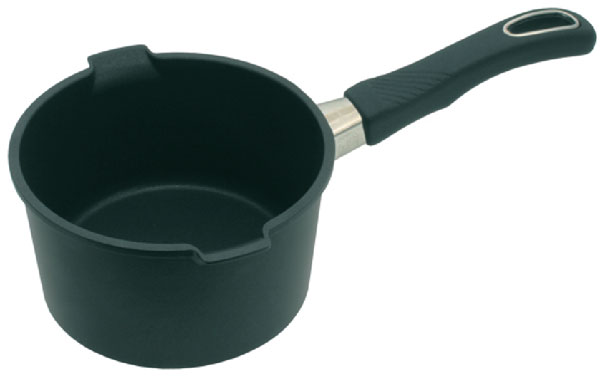 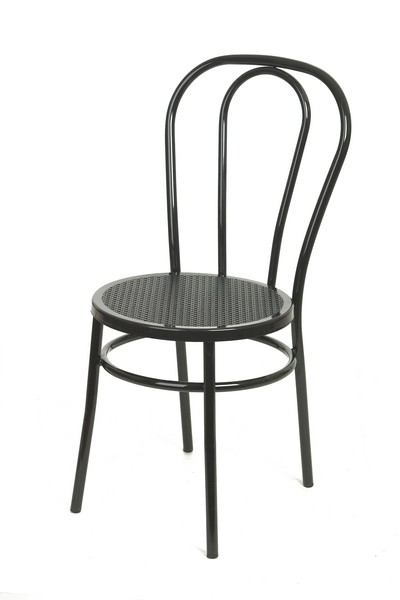 Найдите лишний предмет.
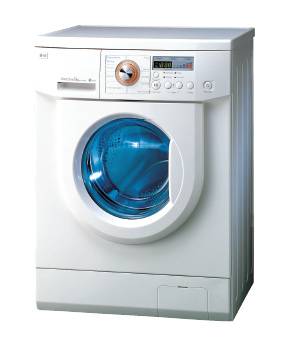 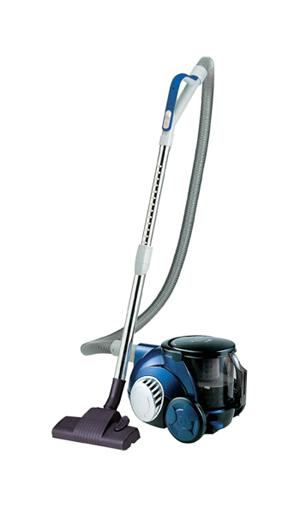 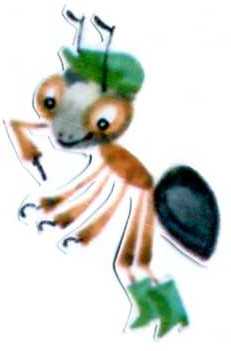 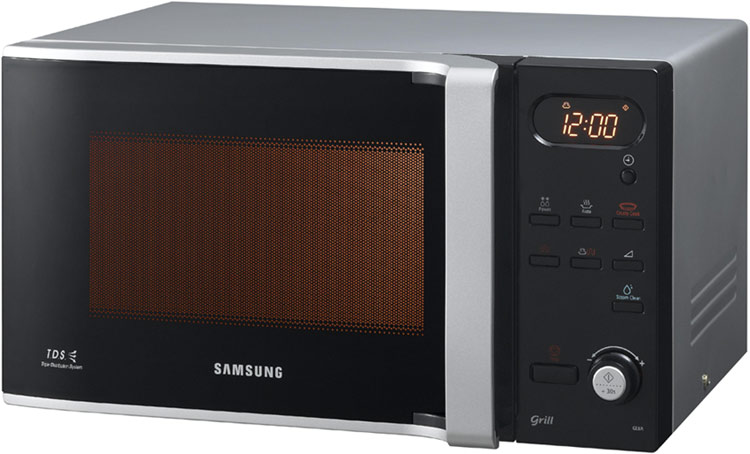 Назовите предметы одним словом.
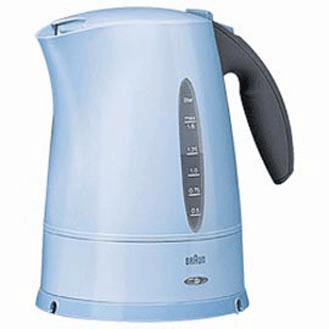 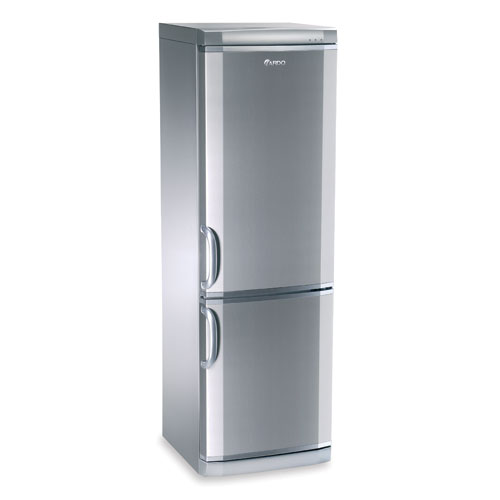 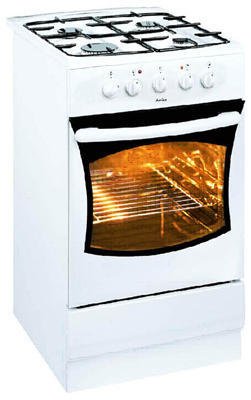 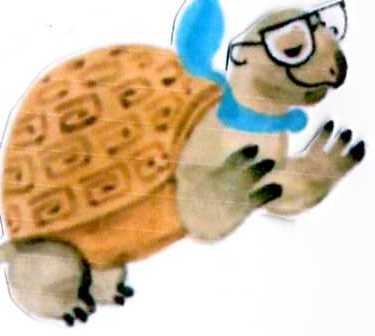 Назовите предметы одним словом.
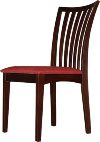 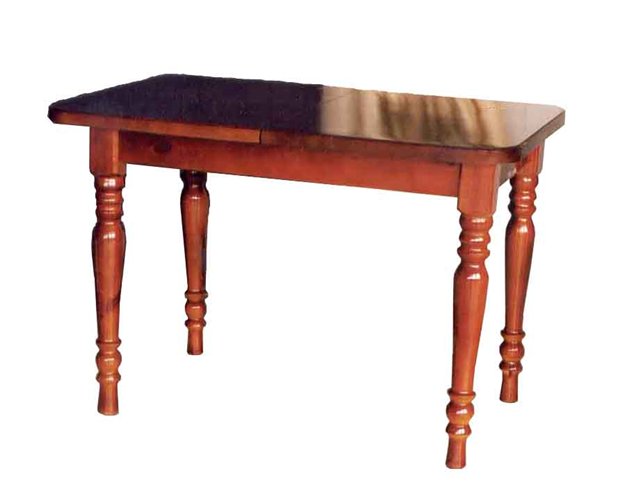 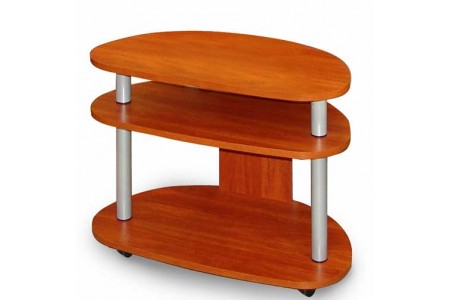 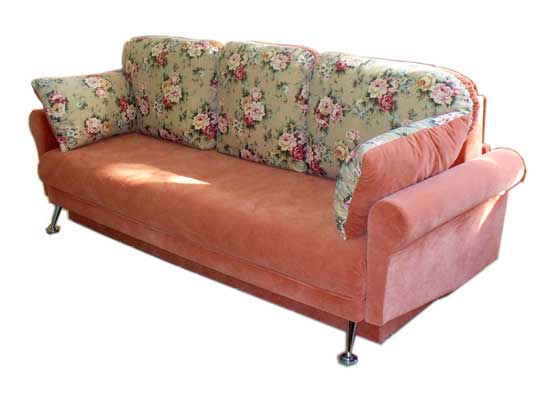 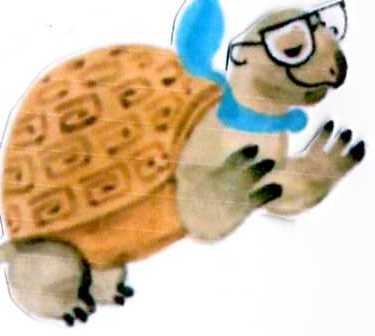 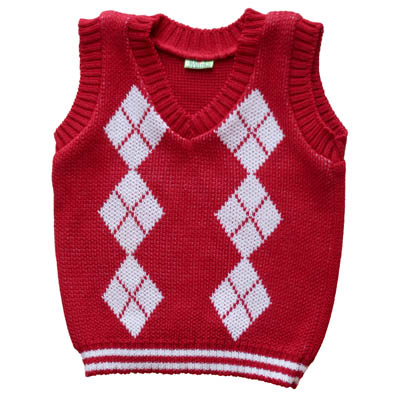 Назовите предметы одним словом.
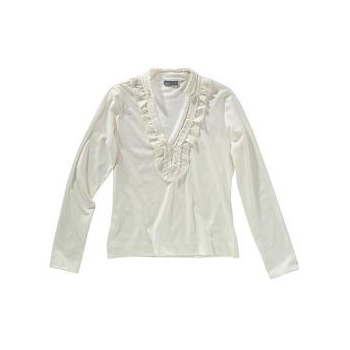 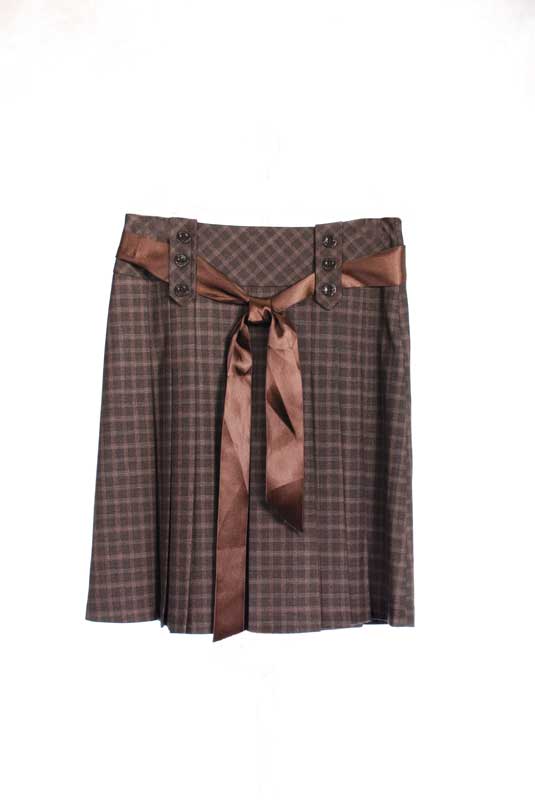 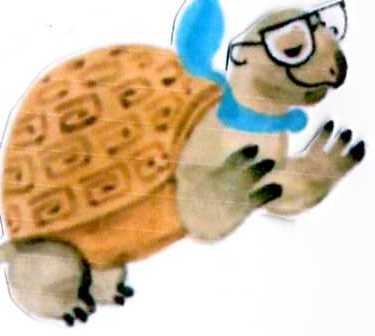 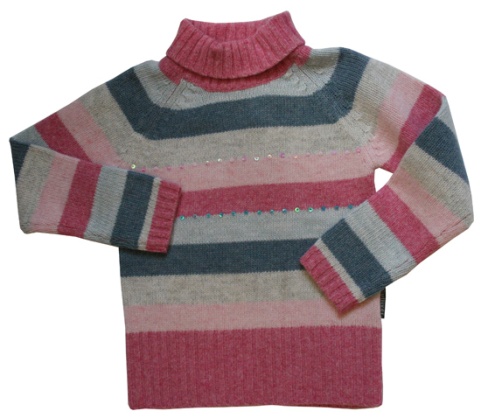 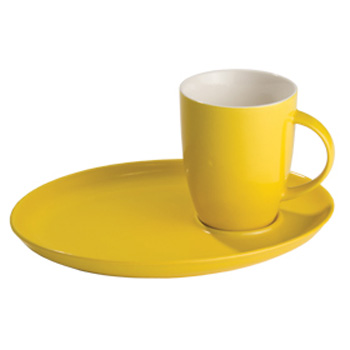 Назовите предметы одним словом.
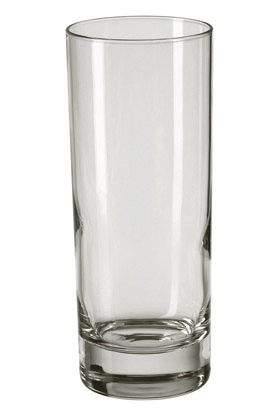 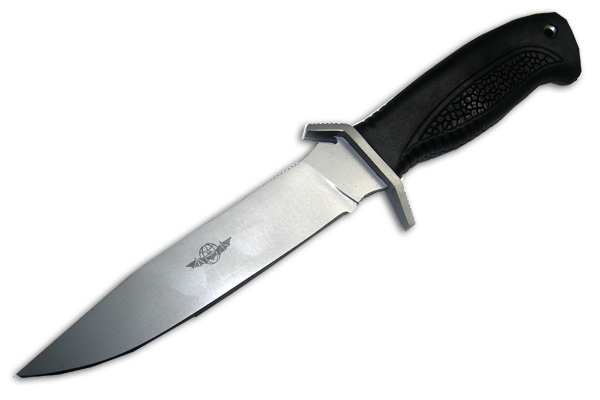 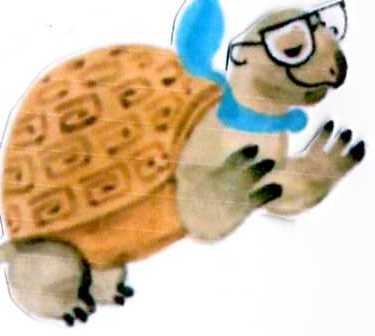 Назовите как можно больше предметов этой группы.
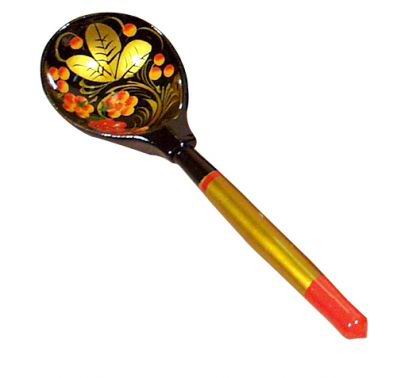 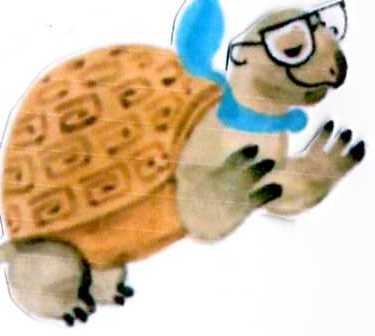 Назовите как можно больше предметов этой группы.
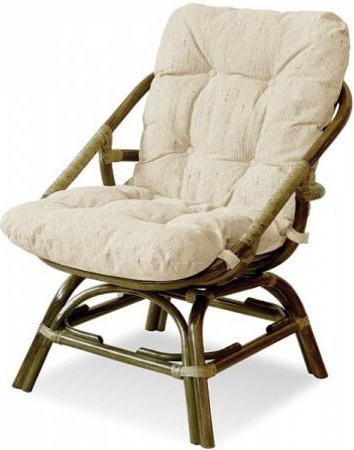 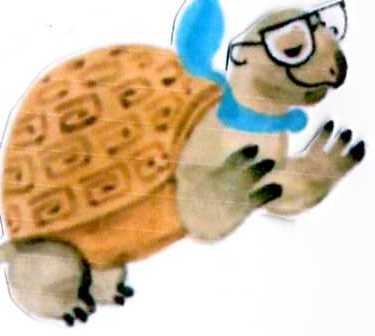 Назовите как можно больше предметов этой группы.
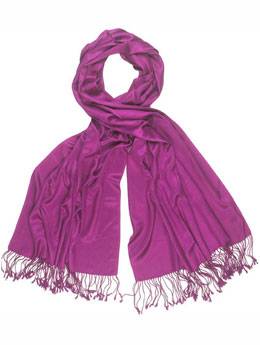 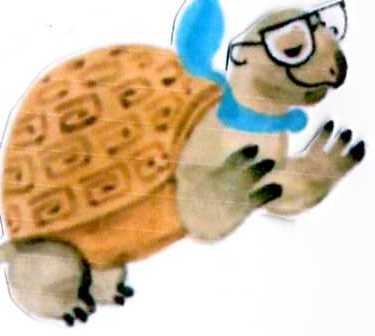 Назовите как можно больше предметов этой группы.
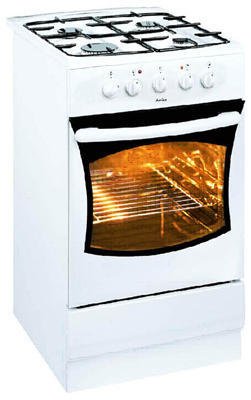 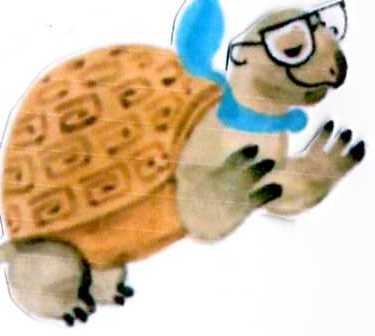 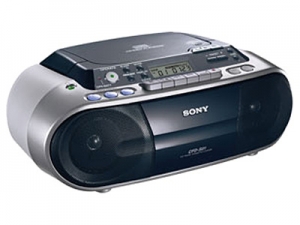 Какие же предметы окружают нас дома?
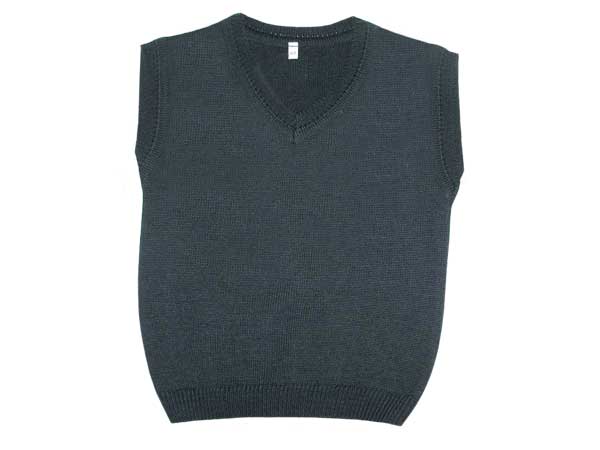 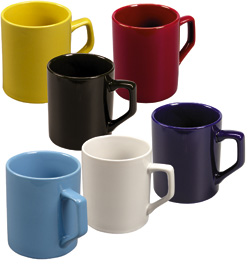 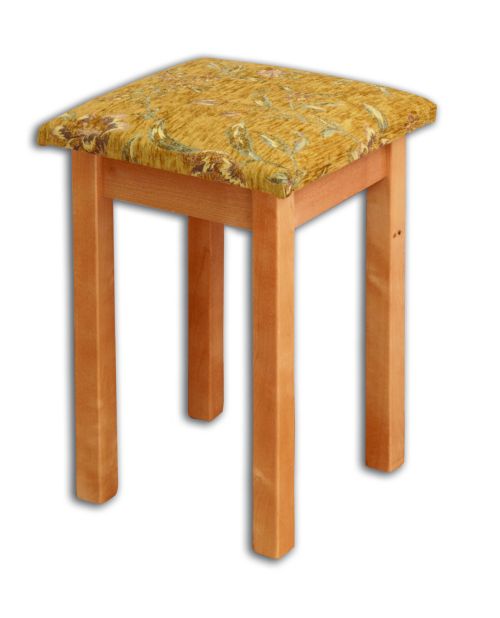 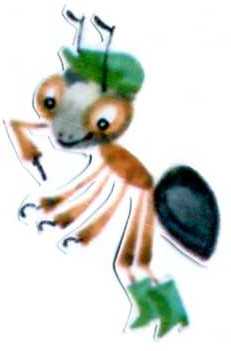 Пока не прозвенел звонок,Подведем урока итог!
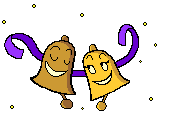 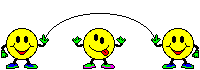 http://s39.radikal.ru/i085/0906/a9/a2d144588a7f.jpg
http://www.gbg.ru/images/TefalFV3230.jpg
http://www.logutoff-shop.ru/admin/pictures/2142b.jpg
http://www.gommeux.ru/Pic/boots.jpg
http://www.rosdr.ru/office/25607/sapog3.jpg
http://www.promosouvenir.ru/media/small/824901_s1.jpg
http://as-m.narod.ru/pict/Shkaf3d.JPG
http://www.dalkor.ru/img/krovodn/sofi_v.jpg
http://www.nadavi.ru/jpg_zoom1/47884.jpg
http://profkom.gaz.ru/img/action.jpg


Автор презентации – Садыкова Клараklara.sadykova.1966@mail.ru